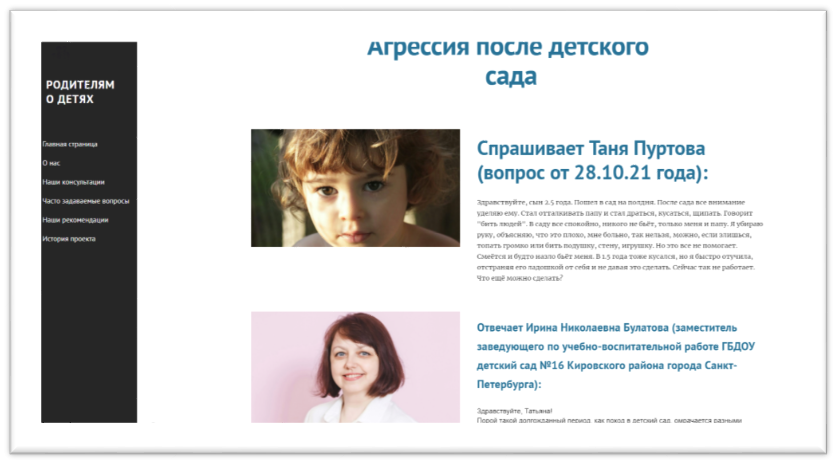 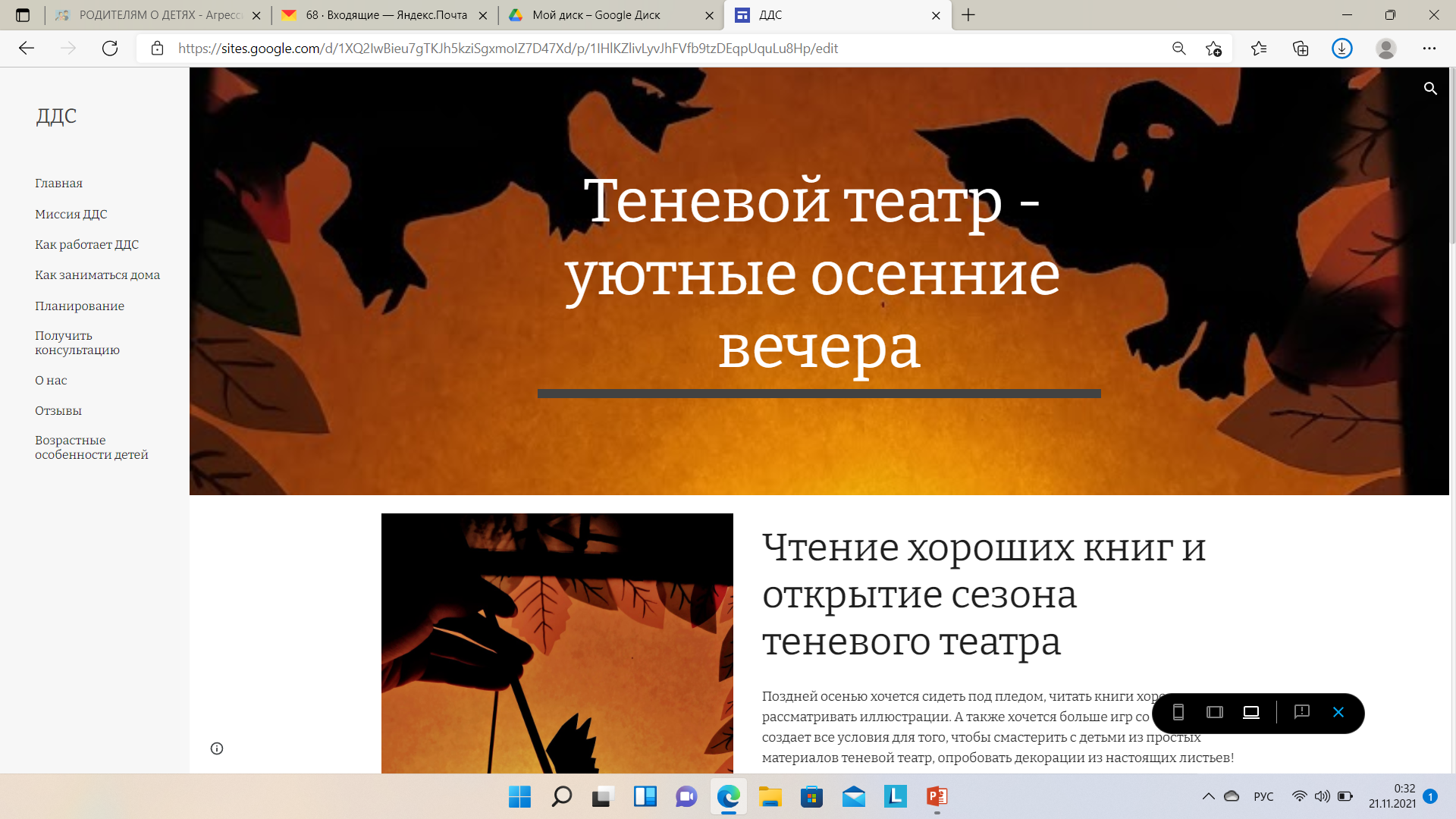 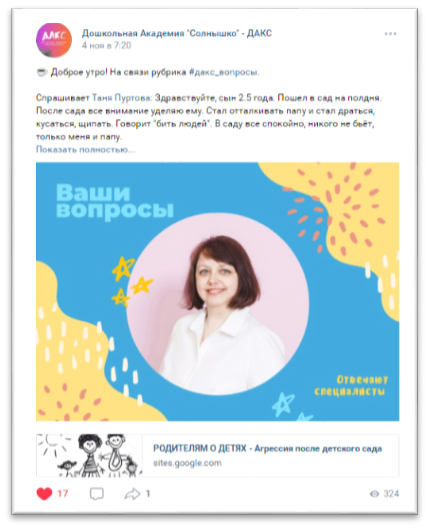 «Родителям о детях» и «ДДС» - начало работы ресурсов
Деркунская Вера Александровна, к.п.н., доцент кафедры дошкольной педагогики РГПУ им. А.И. Герцена, научный руководитель ОЭР сетевой площадки ГБДОУ д/с № 17 Центрального района, ГБДОУ д/с № 16 Кировского района, ГБДОУ д/с № 26 Красногвардейского района Санкт-Петербурга;Рындина Анастасия Германовна, к.п.н., методист ОЭР ГБДОУ д/с № 16 Кировского района Санкт-Петербурга
Сайт консультаций «Родителям о детях»: РОДИТЕЛЯМ О ДЕТЯХ (google.com)
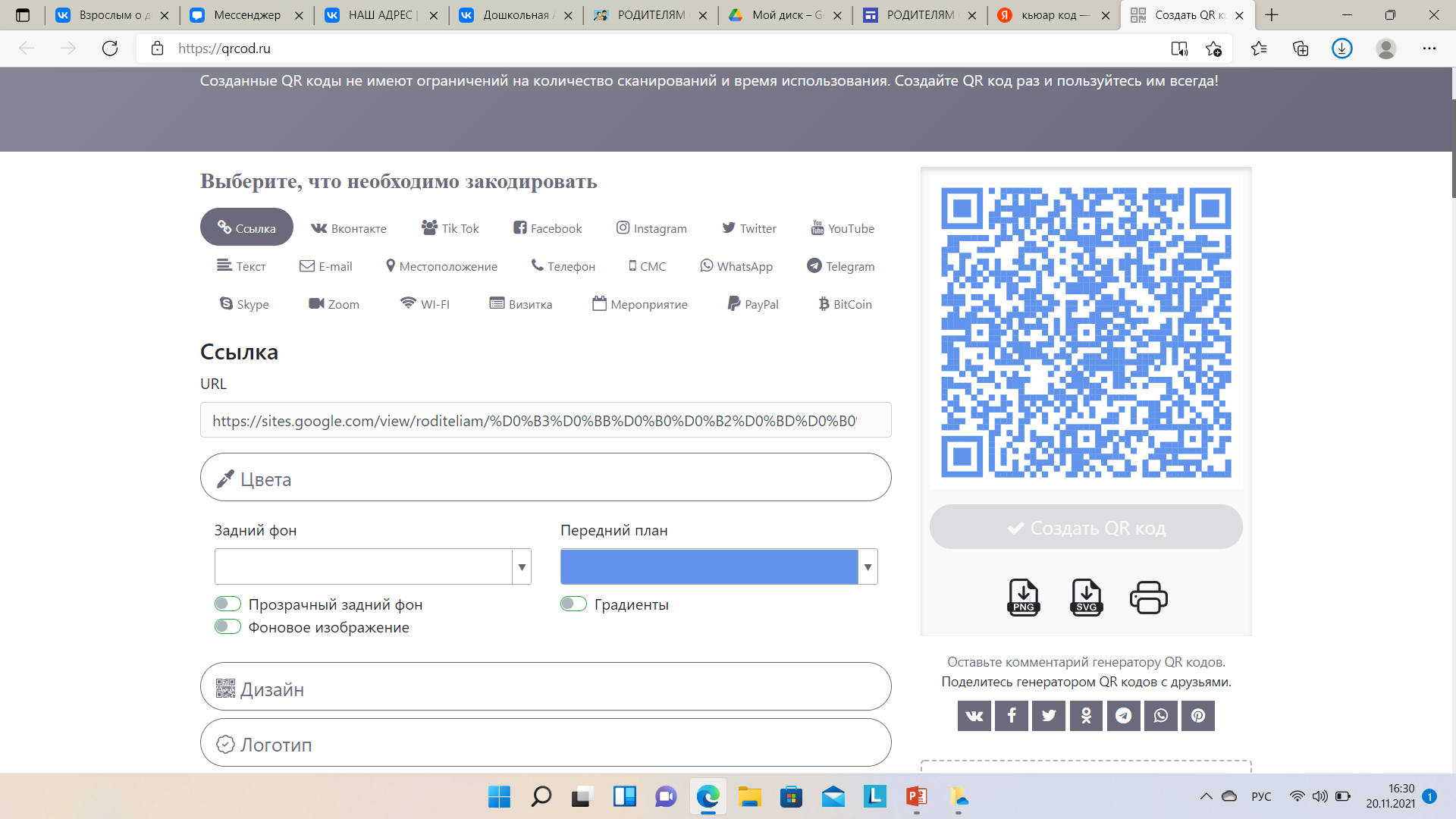 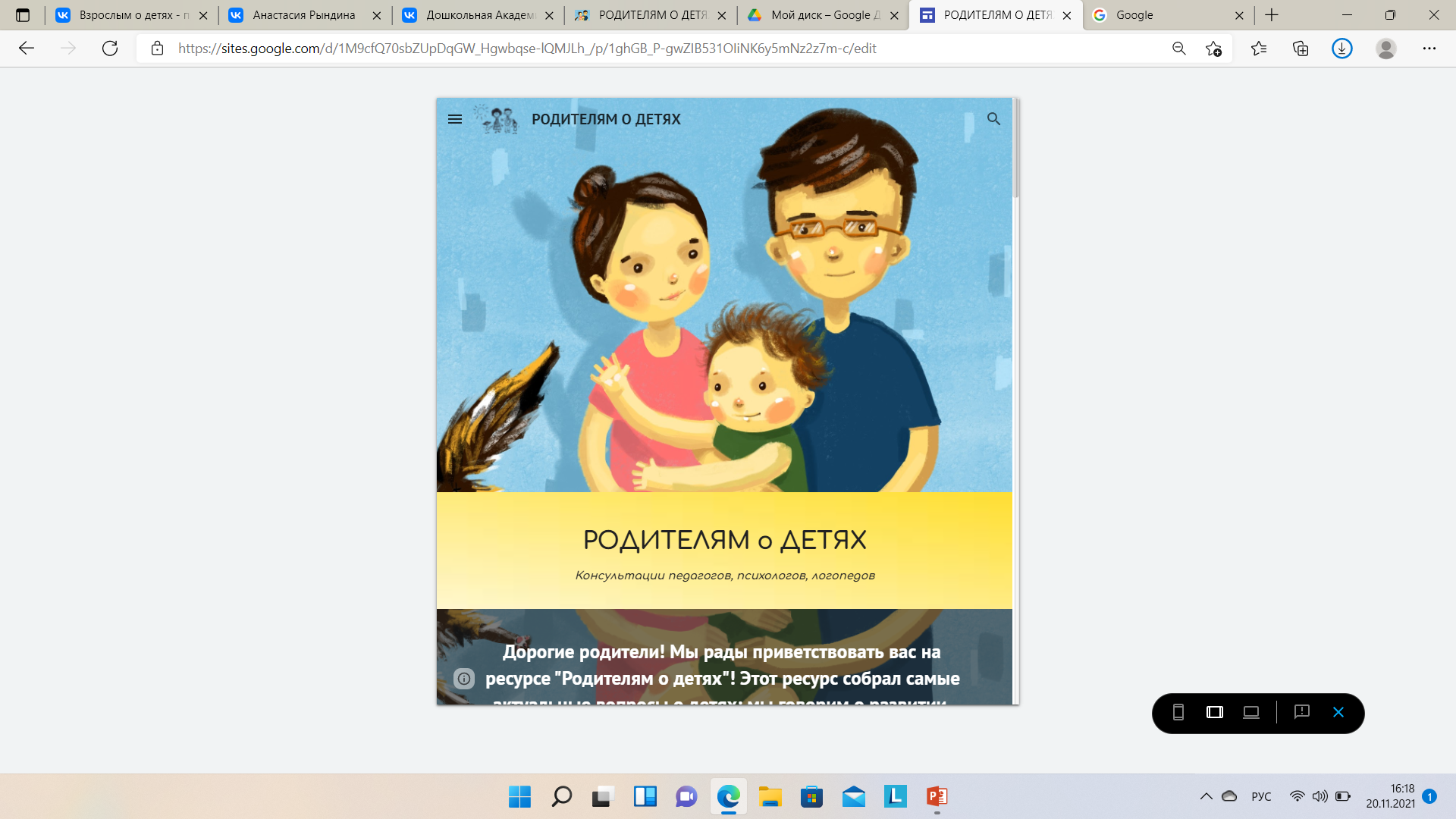 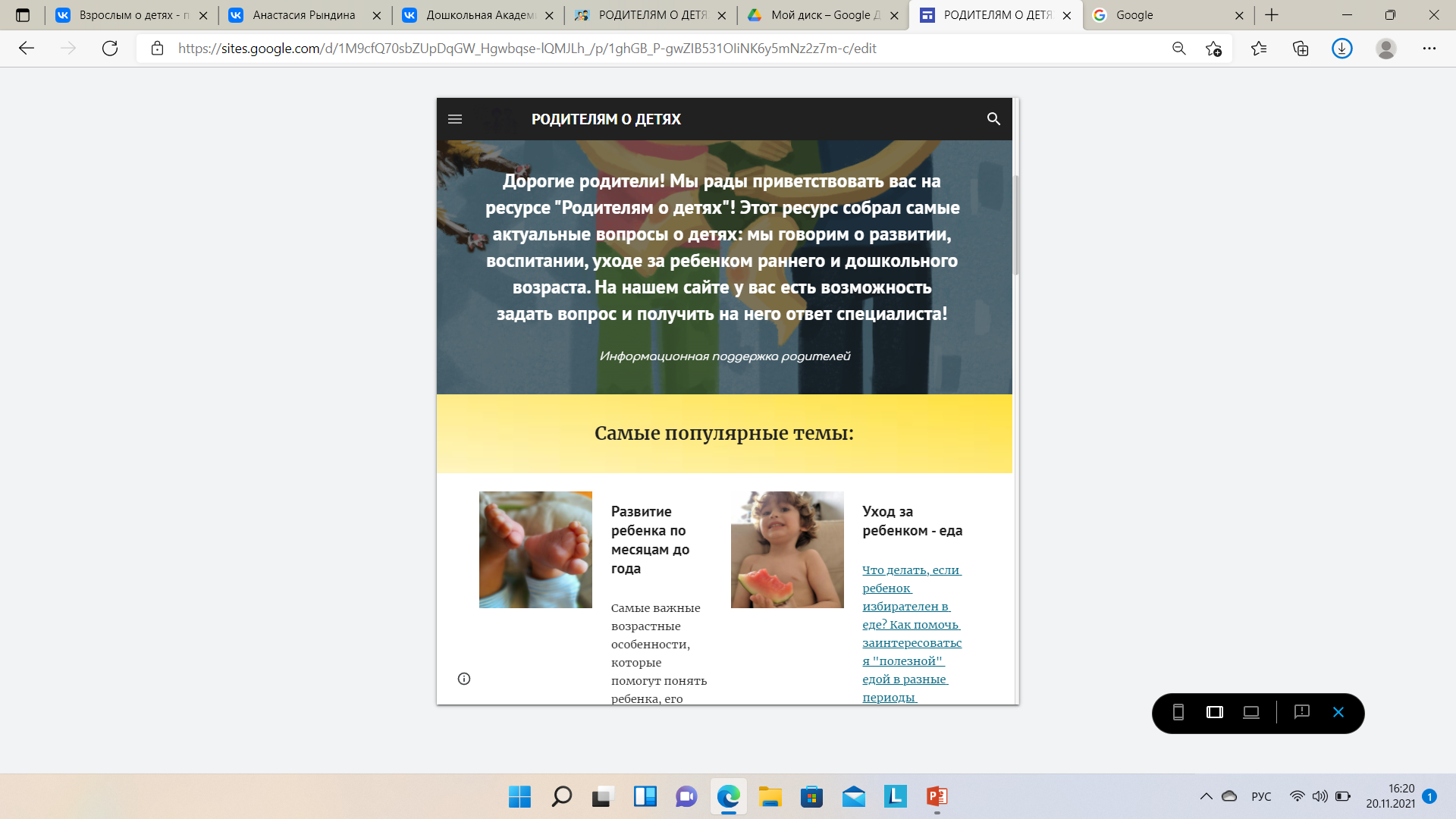 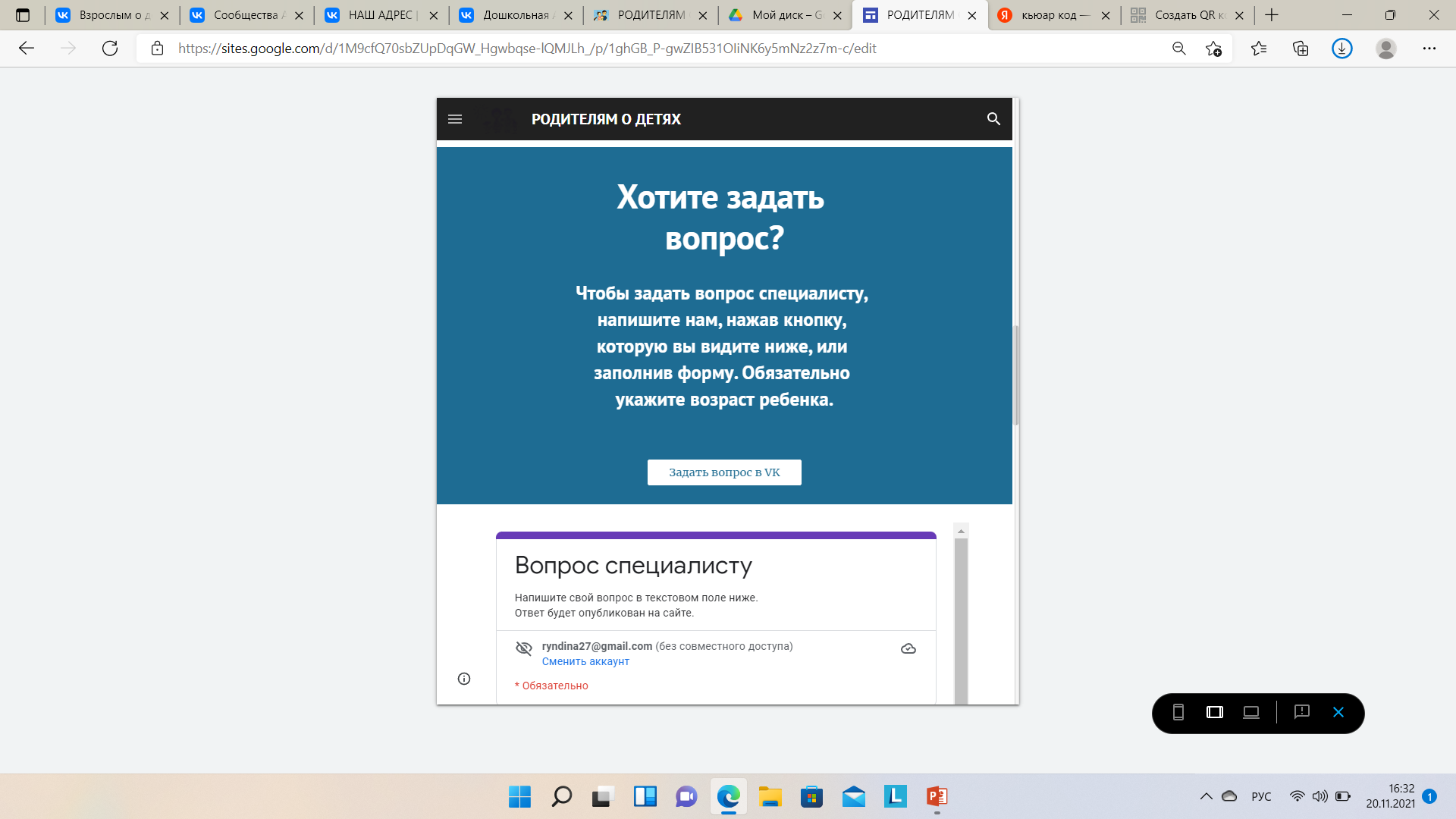 Продвижение ресурса:
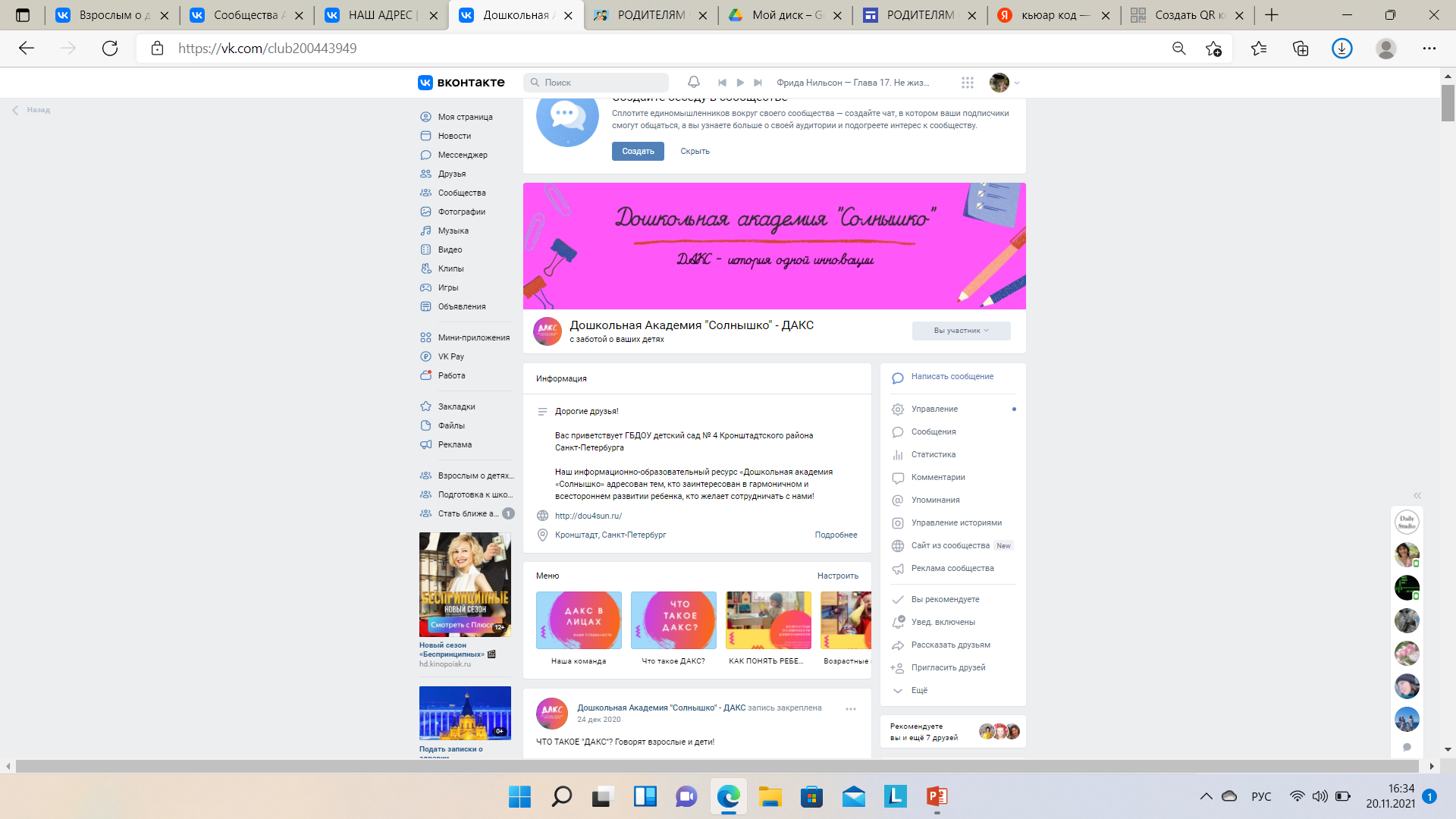 Личные страницы специалистов, блоги в ВК
Сайты ГБДОУ, участников проекта и их страницы ВК
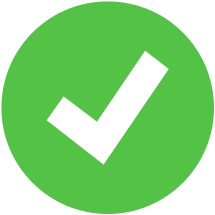 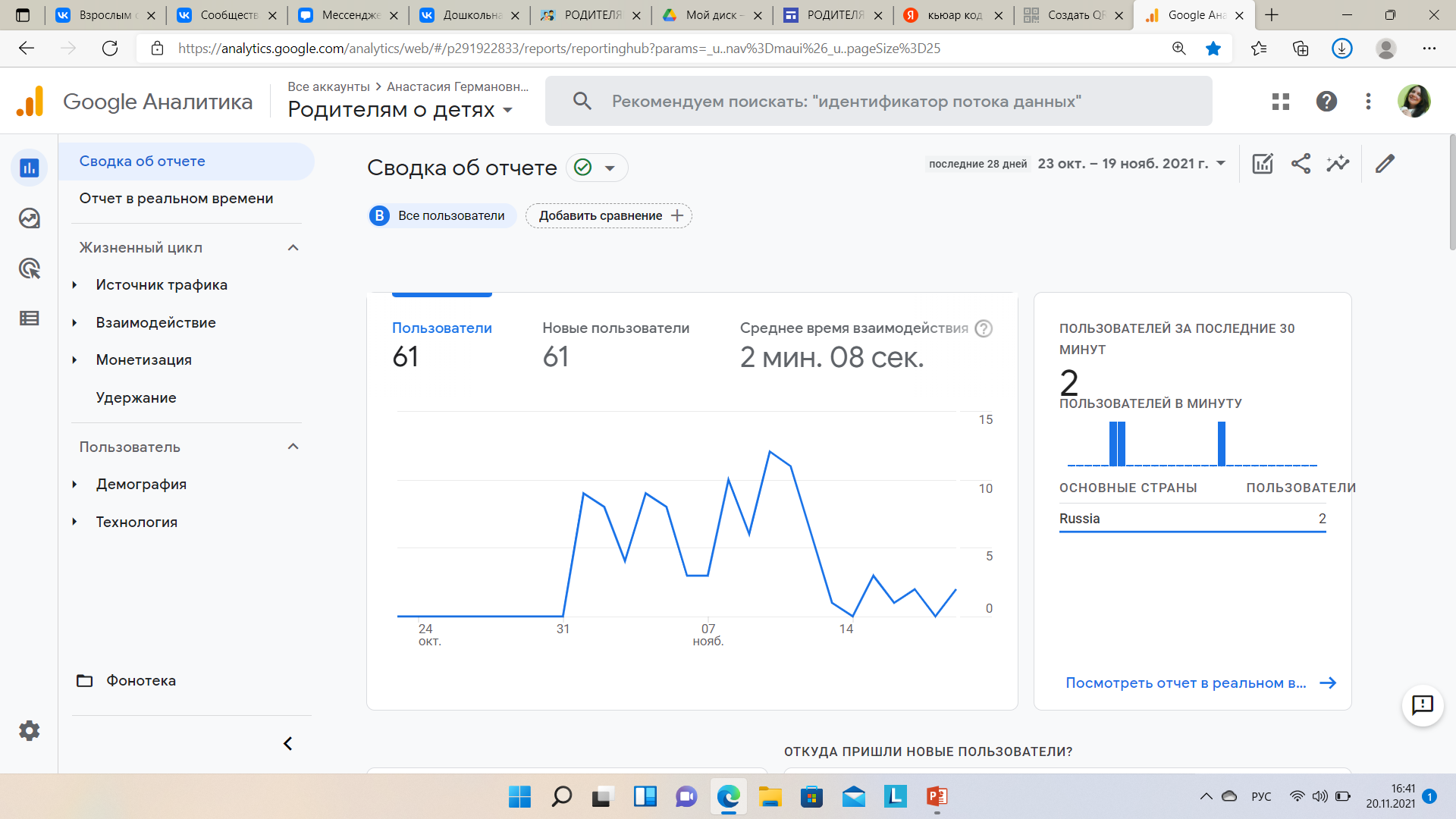 Привлечение внимания к проекту "Родителям о детях":
Публикация и ссылка на сайте ДОО

Периодические публикации или репосты в соцсетях (сообществах ДОО) с указанием ссылок на новые публикации и консультации
Специалисты нашего образовательного учреждения принимают участие в опытно-экспериментальной работе по направлению "Дистанционное консультирование родителей как новый формат взаимодействия ДОО и семьи". В рамках работы над проектом был разработан информационный ресурс "Родителям о детях".Приглашаем вас к прочтению новой публикации на сайте: ...____________________________________________________Специалисты нашего образовательного учреждения принимают участие в опытно-экспериментальной работе по направлению "Дистанционное консультирование родителей как новый формат взаимодействия ДОО и семьи". В рамках работы над проектом был разработан информационный ресурс "Родителям о детях".Мы сотрудничаем с ГБДОУ д/с № 17 Центрального района, ГБДОУ д/с № 16 Кировского района, ГБДОУ д/с № 26 Красногвардейского районаСанкт-ПетербургаСегодня на сайте новая консультация! Отвечает на вопросы родителей...
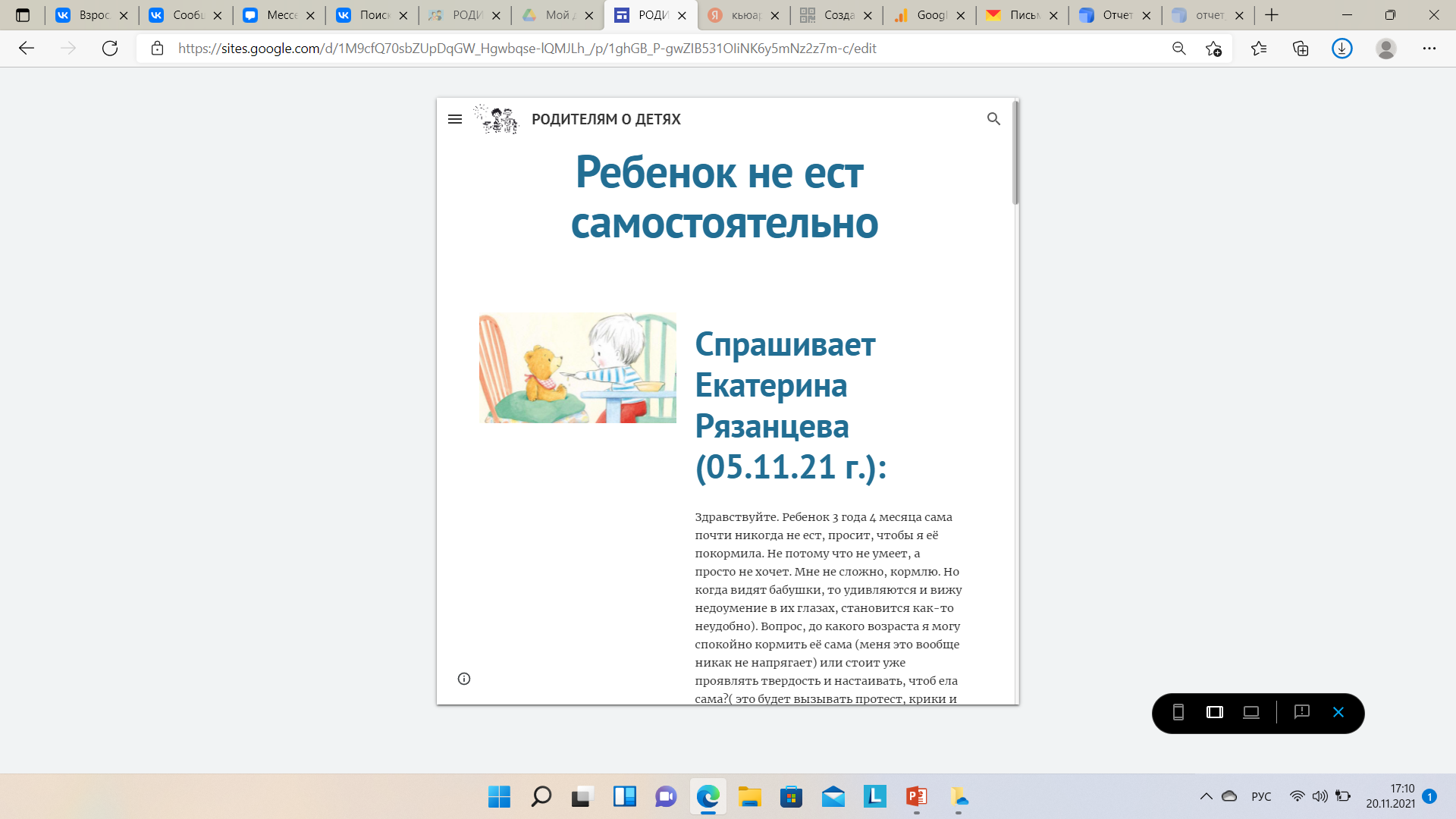 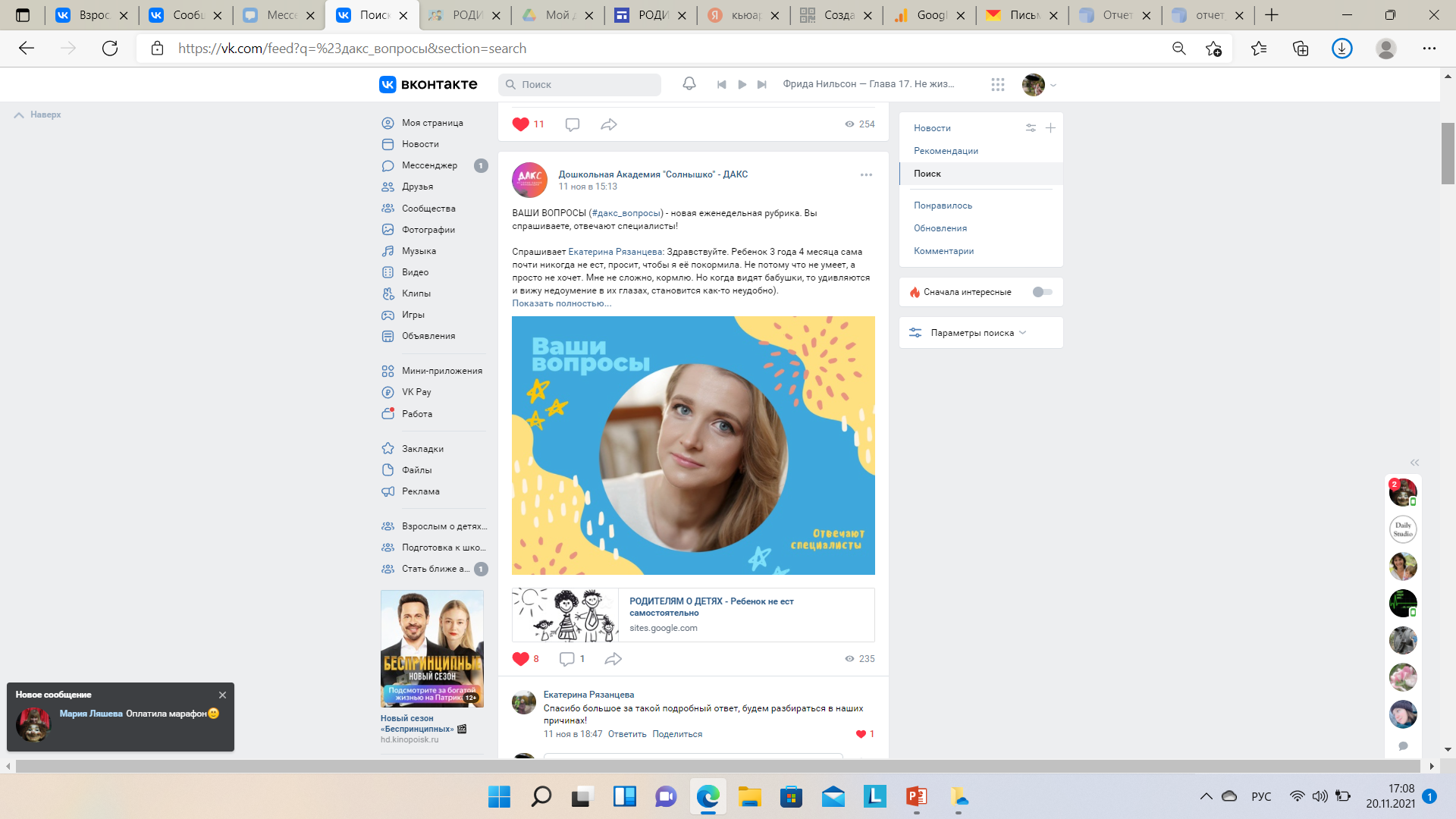 Работа над ошибками:
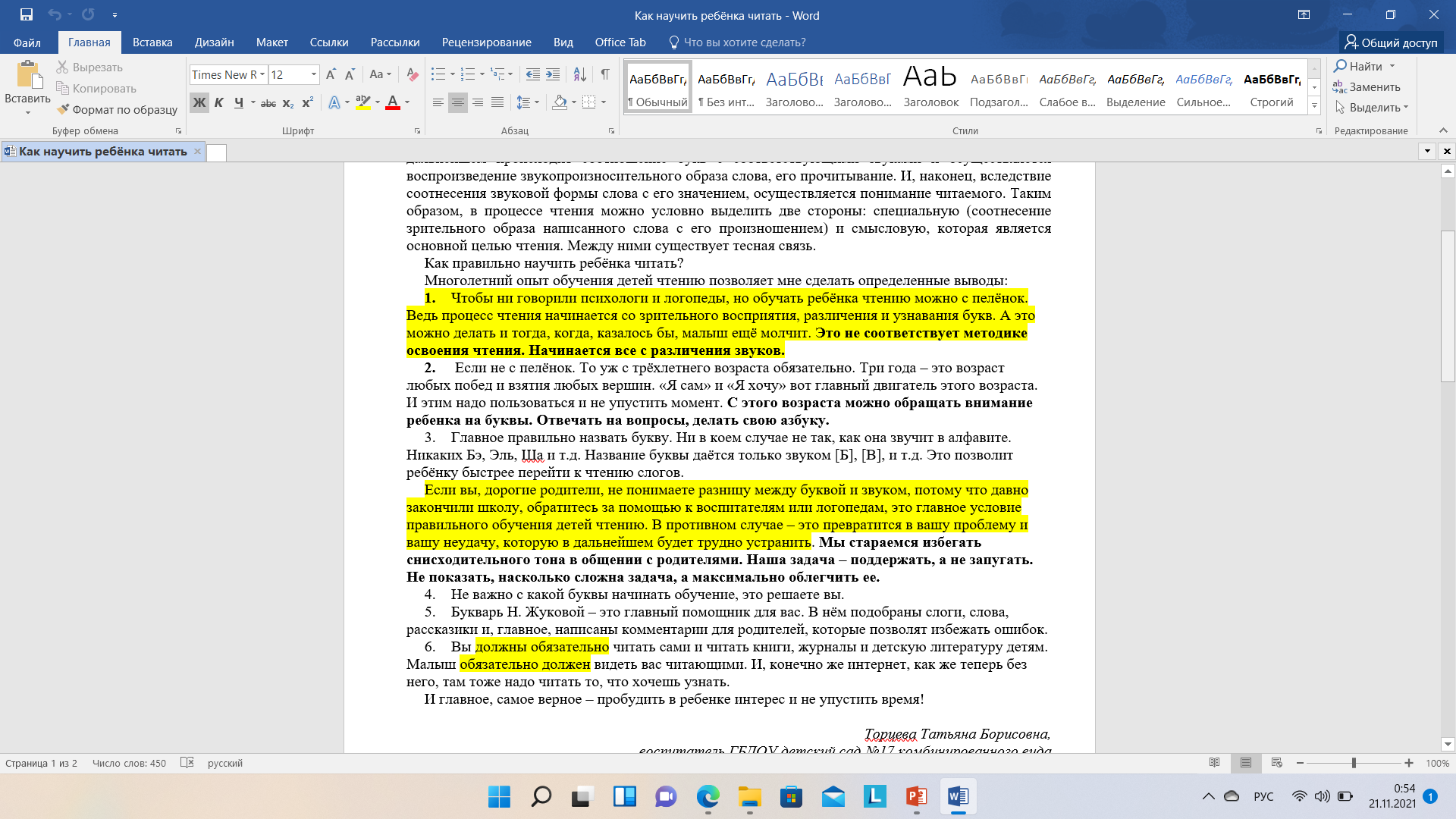 Работа над ошибками:
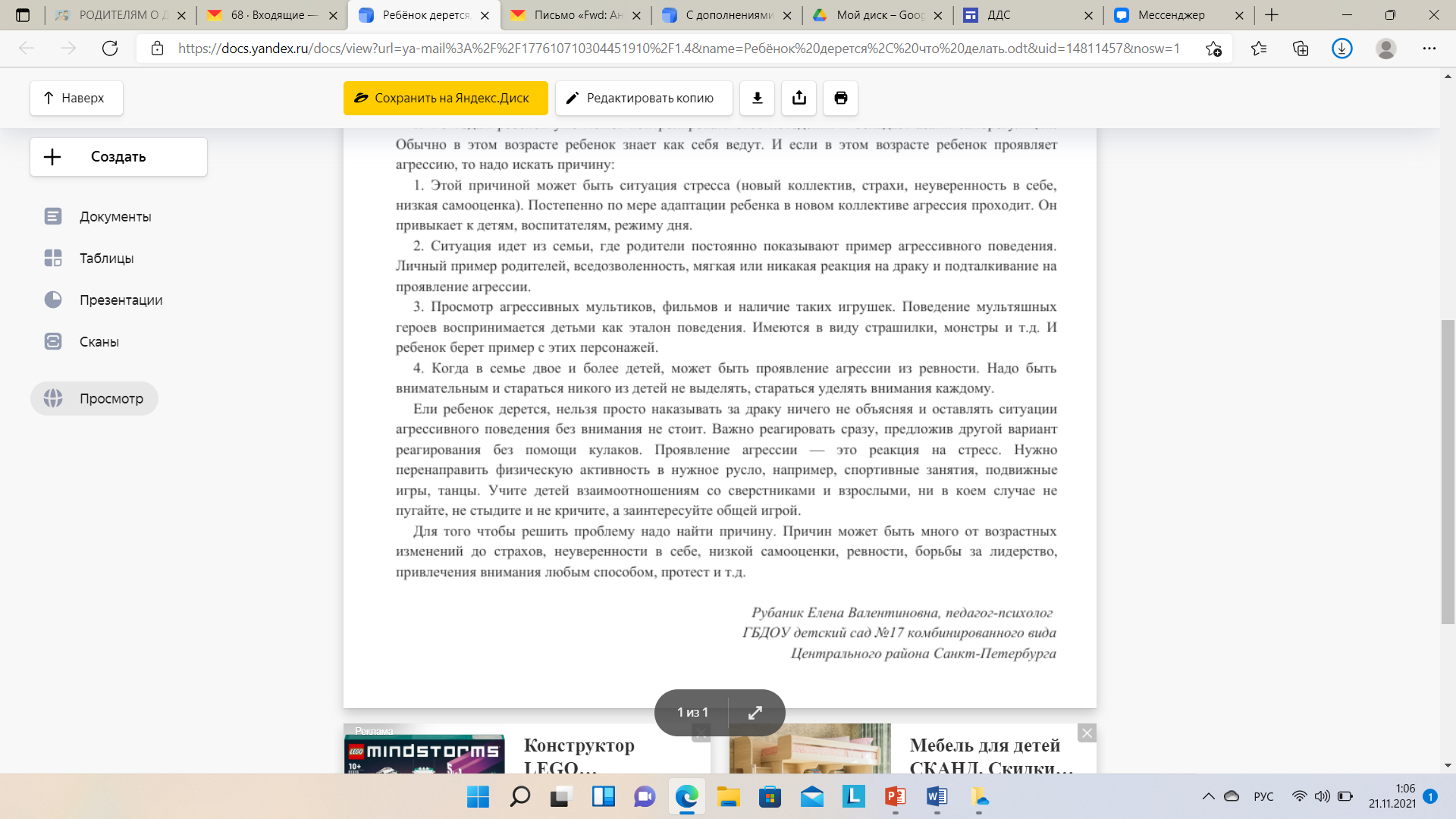 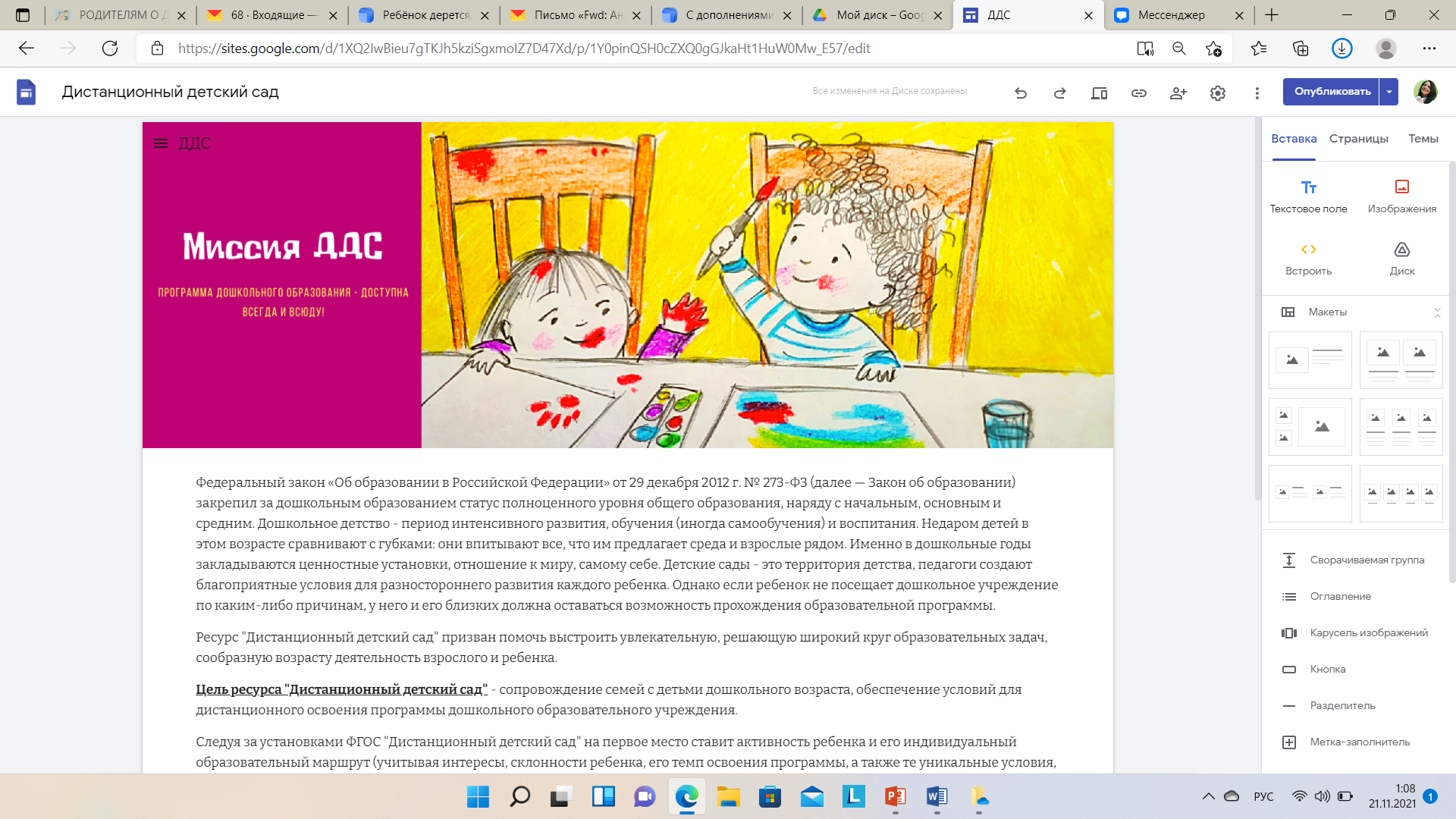 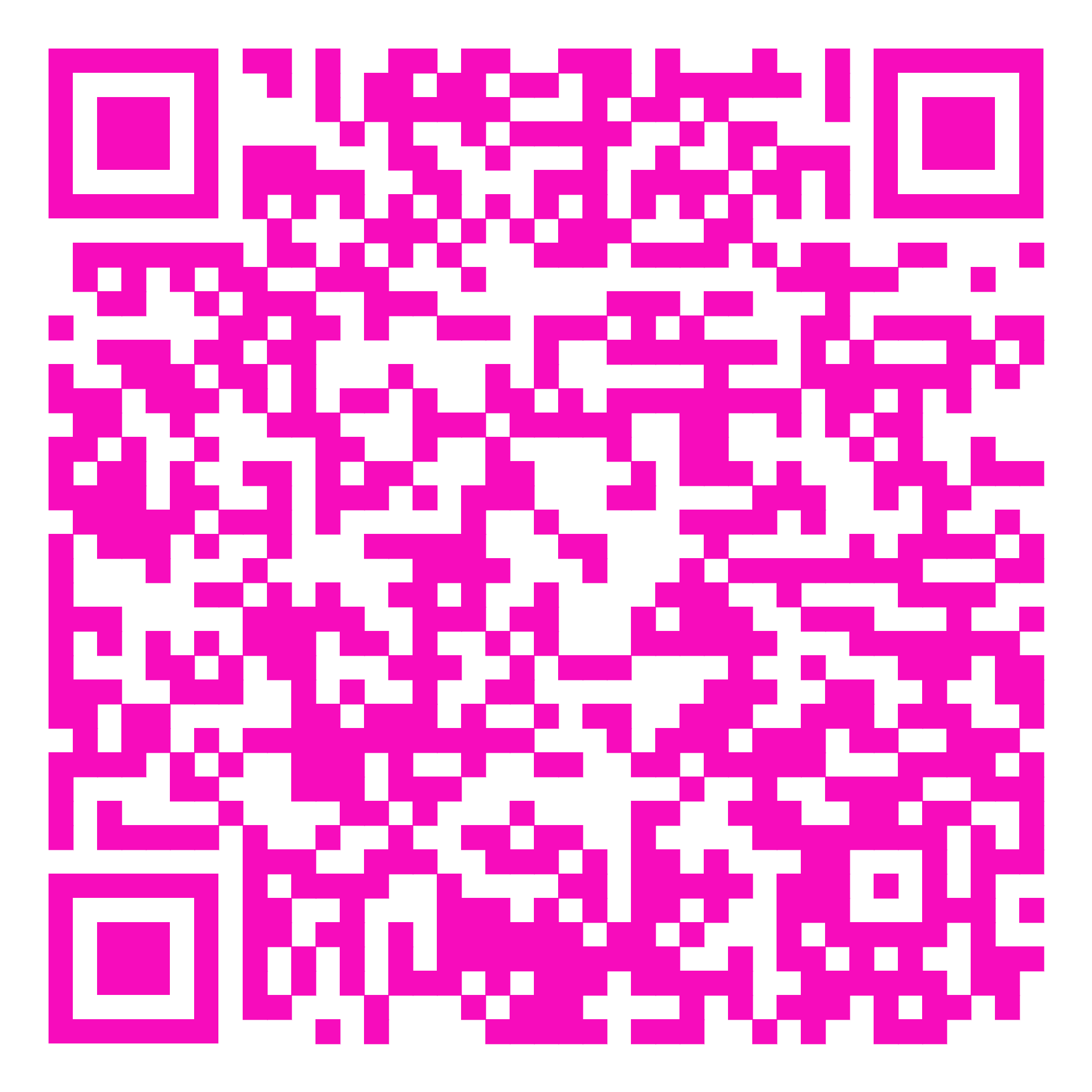 https://sites.google.com/view/ddsad/%D0%BA%D0%B0%D0%BA-%D1%80%D0%B0%D0%B1%D0%BE%D1%82%D0%B0%D0%B5%D1%82-%D0%B4%D0%B4%D1%81
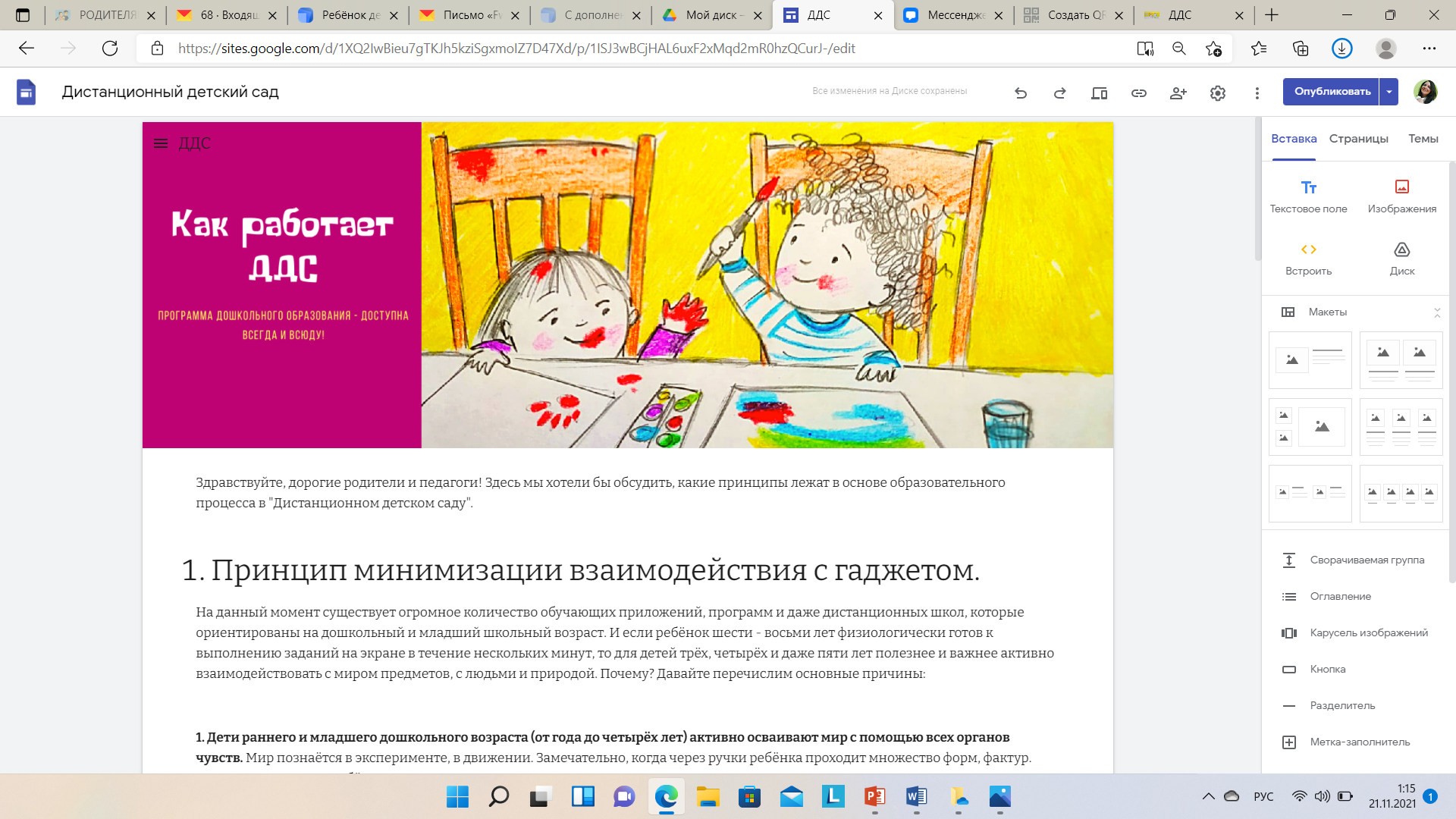 Спасибо за внимание и материалы!
Домашнее задание:
Заниматься продвижением сайта «Родителям о детях», продолжать отвечать на вопросы.
Изучить по ссылке (10-й слайд) примеры оформления игровых недель и образовательных проектов. Подбирать материалы, оформлять их для последующих публикаций.